Getting to Faculty Engagement: Can Focusing on Community and Strengths Address Burnout and Improve Engagement?
Lindsay T. Fazio, PhD
Miranda M. Huffman, MD, MEd
Disclosures
None
Objectives
Upon completion of this session, participants should be able to:
List evidence-based strategies for treating and preventing burnout in family medicine faculty members.
Describe how positive psychology can be used to promote engagement amongst faculty members.
Develop individualized learning plans for faculty members and use small accountability groups to promote implementation of plans.
About Us
University of Missouri – Kansas City Family Medicine Residency 
12-12-14 Program
Truman Medical Center – Lakewood
25 faculty members
Faculty development Tuesday from 12p to 2p
Project
Part of Leading Change Fellowship
Quality improvement project led by family physician and behaviorist
Baseline Data
Other Data
ACGME Program Survey
Denison Cultural Survey
Resident evaluations of faculty
Student evaluations of faculty
Focus Groups
1.  Faculty needed clarity on how they are paid
2.  Faculty needed a venue to air their concerns about how they are paid
3.  Faculty needed to know the plan for accomplishing things when they want to do something
4.  Faculty needed to see how the strategic plan intends to improve primary care
5.  TMC and UPA needed to show how they value primary care
Intervention
StrengthsFinder tool
Education on burnout
Finding Meaning in Medicine
Individualized Learning Plans
Faculty development on identified areas of need
StrengthsFinder
Completed on all faculty, administrative support staff, and residents
Outside consultant educated faculty and administrative staff
We educated residents
Continuous exposure
Door signs
Meeting make-up
Group discussions
Education on Burnout
Review of data
Discussion of the “usual” strategies
Time management
Boundaries
Mindfulness
Finding Meaning in Medicine Groups
Based on work of Rachael Naomi Remen
Add website
Two groups, approximately 10 per group
Meet monthly
Individualized Learning Plans
Shared the following:
Strengths
Resident evaluation
Student evaluation
Encouraged to do the following:
Reflect on most meaningful parts of work
Focus on times you felt appreciated
Individualized Learning Plans
What aspect of your career is most meaningful to you? (patient care, teaching, research, administration, etc.)
What do you do now that you would like to continue?
What don’t you do now that you would like to do?
What are you doing now that you would like to stop?
Individualized Learning Plan
One thing you will do in 1 week
One thing you will do in 1 month
One thing you will do in 1 year
Greatest Assets
Dedicated time for faculty development
Support from the chair
Financial
Attitudinal
Faculty leadership support
Touchy-feely family doctors
Biggest Obstacles
The non-participators
The chronic pessimists
Clinical demands
Administrative support
Repeat Data
Lessons Learned
Focusing on strengths and community decreased burnout and improved engagement amongst family medicine faculty
You don’t need 100% participation to have an impact
Changing culture takes time and effort
Phase 2
Trialing intervention in other programs
OB/Gyn program at UMKC
Oregon Health Sciences Family Medicine Clinic
Expanding work to residents
Switching measures used
Physician Wellness Inventory
Questions from Gallup – 12 Questions for Engagement
Adding measures
Empathy - Interpersonal Reactivity Index
Resiliency – Brief Resiliency Scale
Workload – NASA Task Load Index, ????
Please evaluate this presentation using the conference mobile app! Simply click on the "clipboard" icon       on the presentation page.
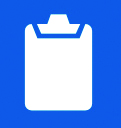